短讲
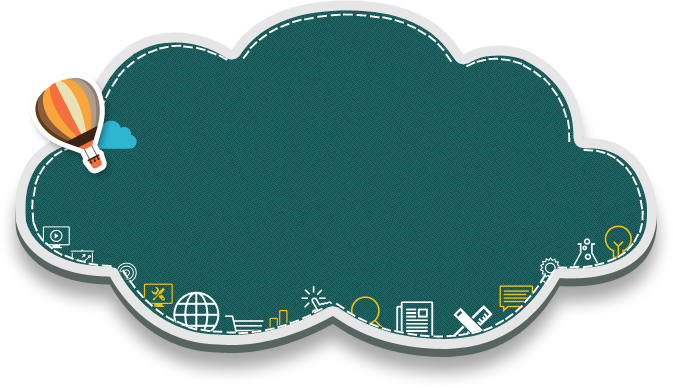 讲题：真理与自由
讲员：陈永安牧师
经文：约：8：32
约：8：32
约翰福音8章32节
你们必晓得真理，
真理必叫你们得以自由。
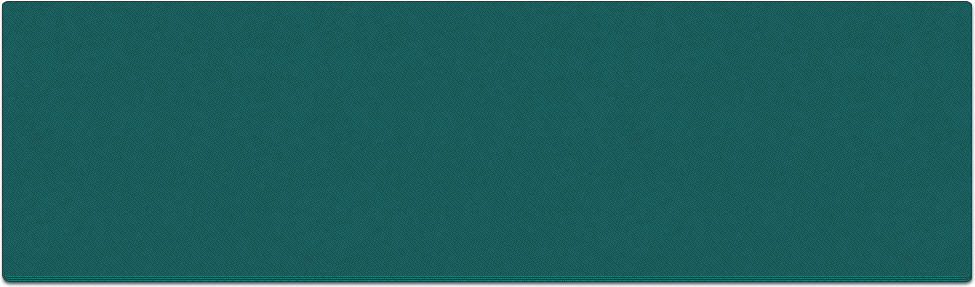